المفاهيم الأساسية لعلم الأحصاء
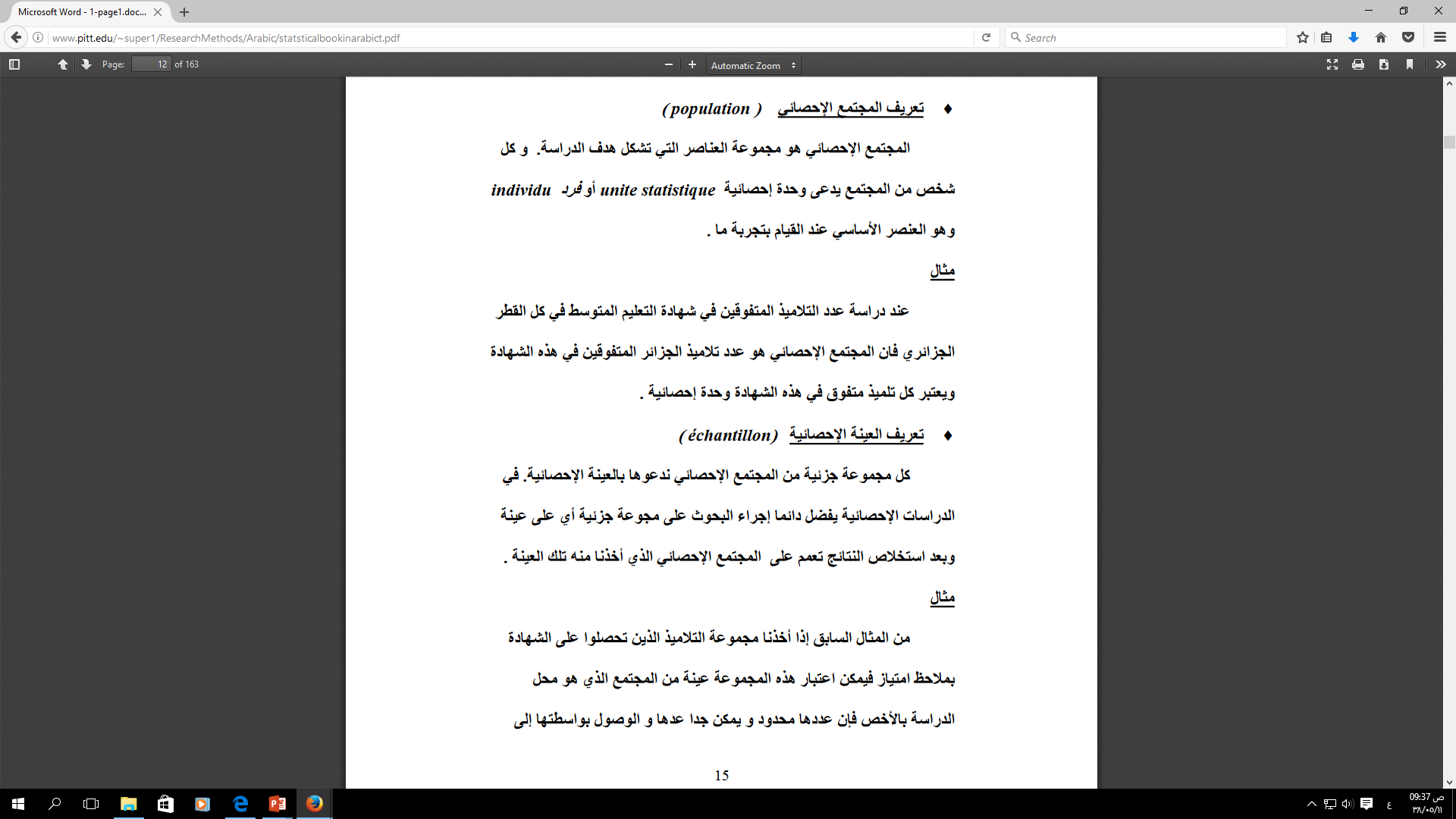 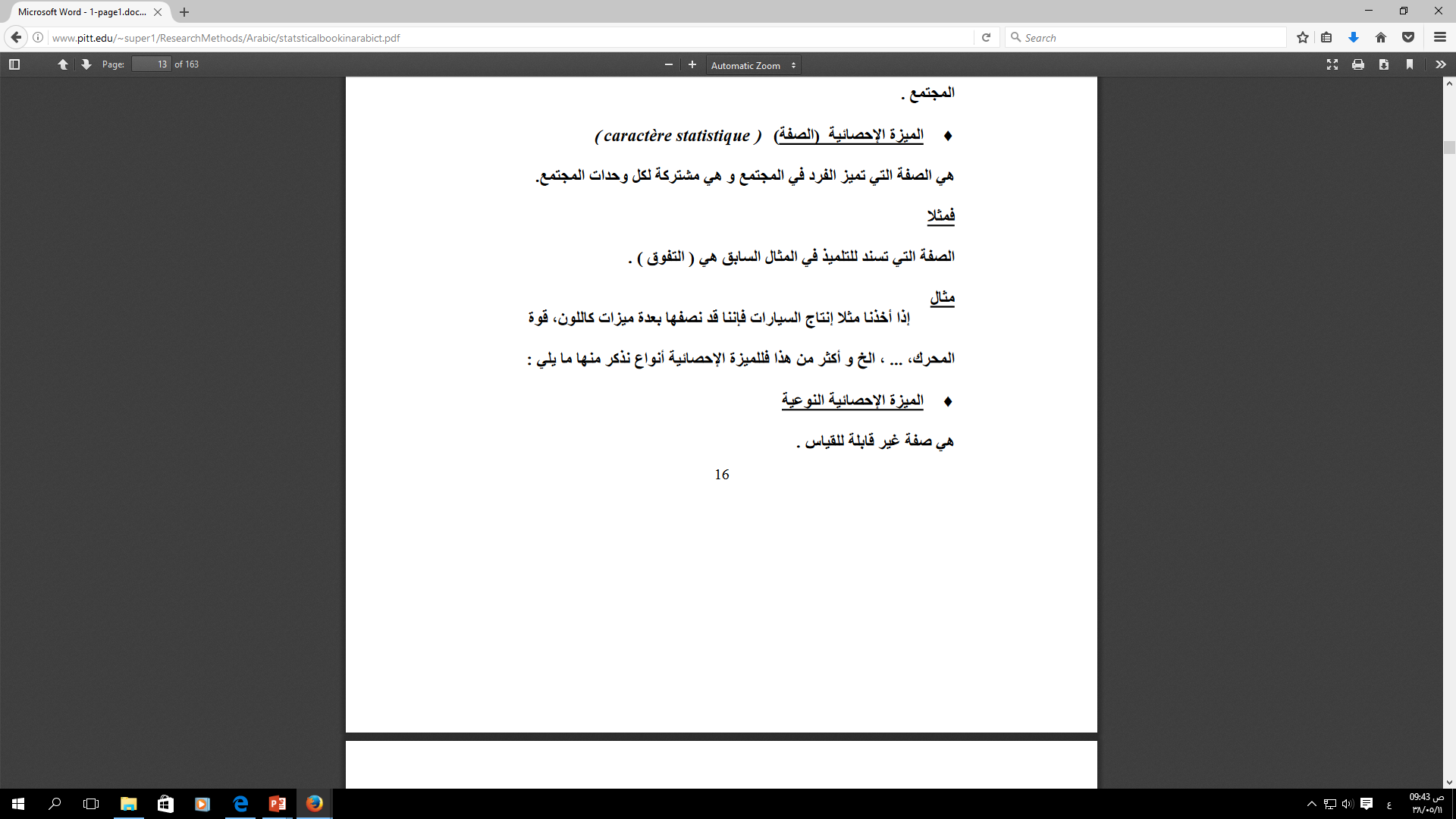 البيانات الاحصائية
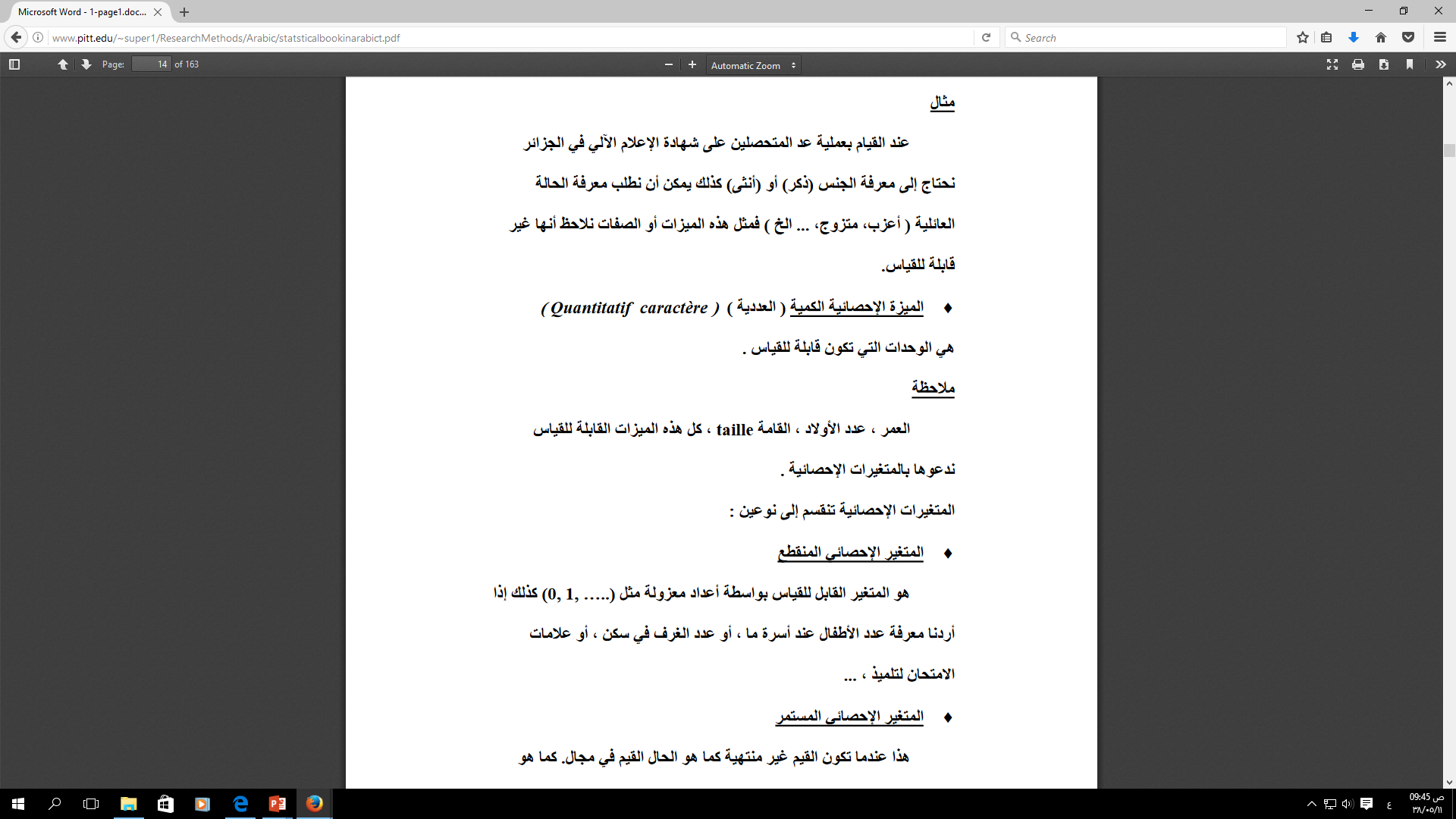 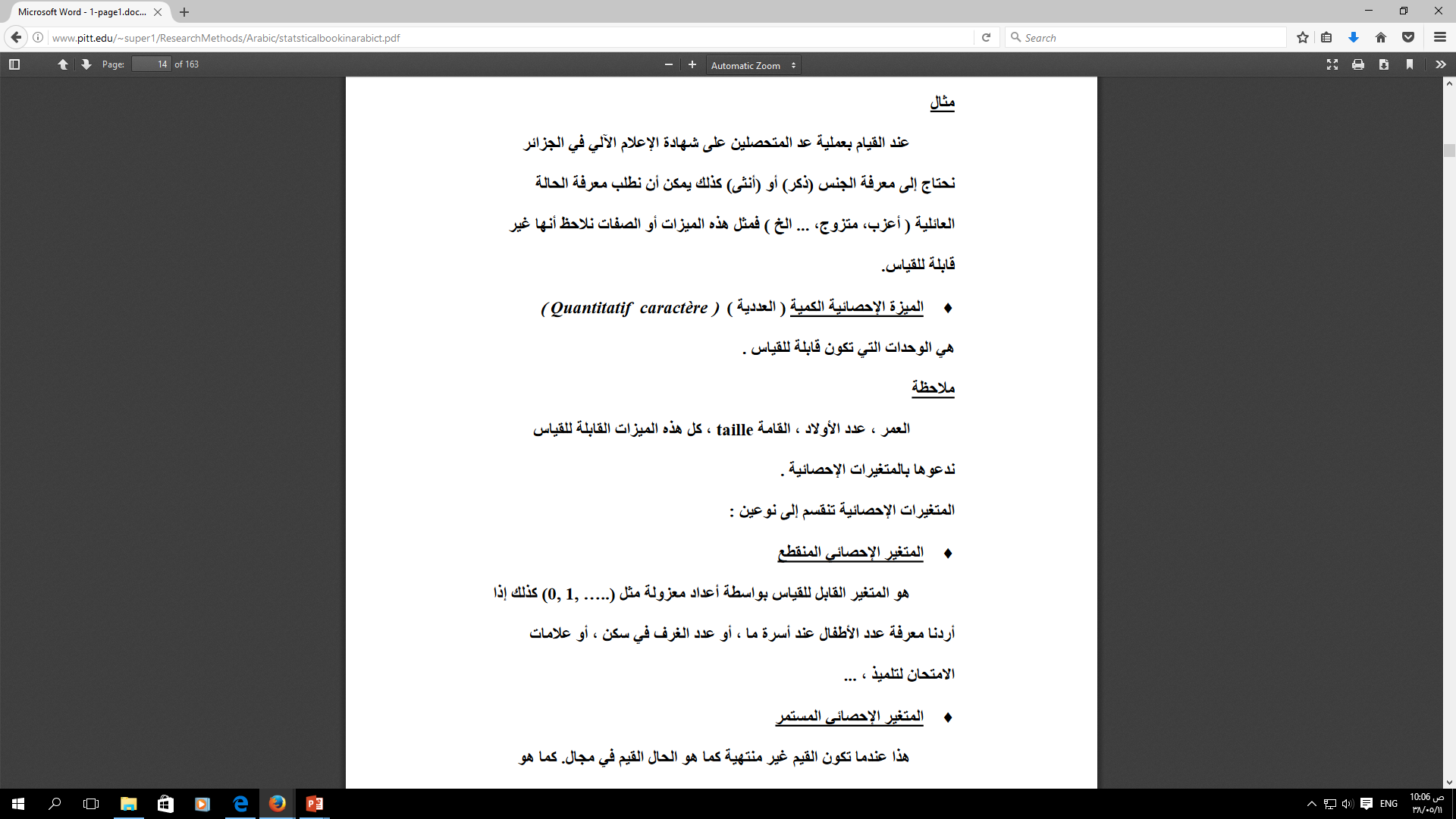 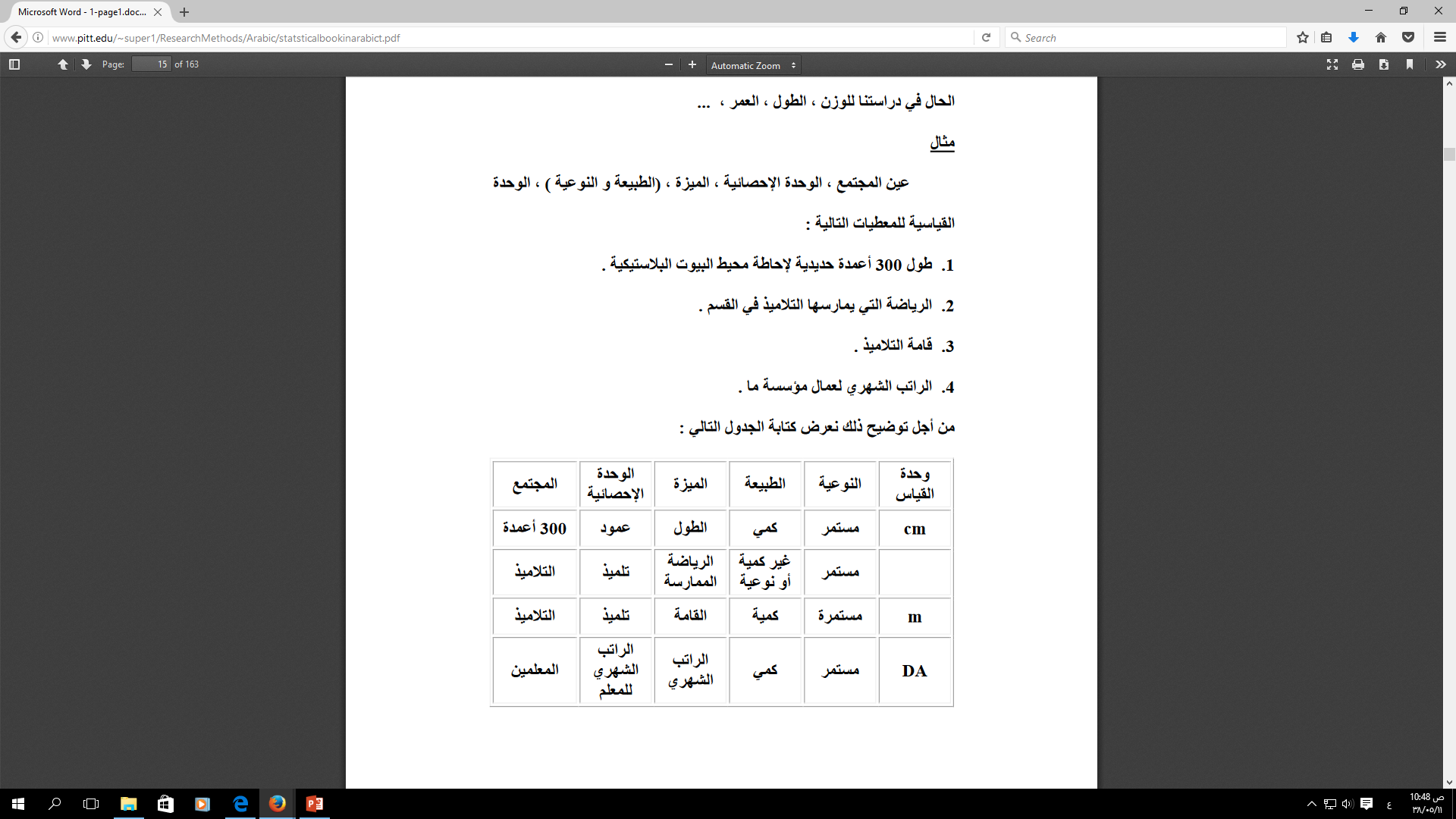 مثال:
عين نوع البيانات (كمية - وصفية)
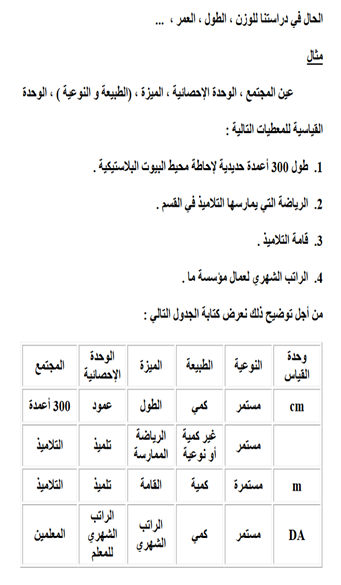